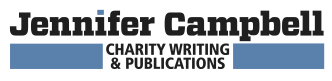 Writing and interviewing case studies
Charity writing and publications training day
20 October 2011
What we’ll cover
1. How to find case studies
2. How to interview well
3. How to write great case studies
Finding case studies
Build good relationships with your frontline service/project and fundraising staff

Go to supporters and services users directly: try posters in your services, messages in your newsletter, mailings, ads and forums on your website
Keeping case studies
Have a “gatekeeper”– one contact for each case study, who builds a trusting relationship with them, making them feel valued 
Keep a note of where you use case studies – and don’t overuse them
Put a system in place to collect contact details; a shared spreadsheet would work well
Finding the right case studies
Research your case study’s background, and make sure they’re suitable
Make sure the case study knows what’s expected of them. Who’s going to call/meet them and when? How is their story going to be used? Perhaps send them an example of the publication their story will appear in.
Make it clear if you need a photo
Convince the case study to take part by making it clear how their participation will help
Exercise
James Smith is 77 years old. He is a carer for his wife, Liz, who has cancer. She only has months to live. Your cancer charity supports James in his role as carer. 

	You’re going to interview James for a case study. The purpose of the case study is to get other carers to identify with James’s story and to contact the charity for support. 

	You’ve never met him before and you need to make him feel at ease, and get sensitive information from him about the reality of life as a carer. You need to find out about what life was like before the charity got involved, how the charity helped and his situation now.

How are you going to make James feel at ease? 

What questions are you going to ask him to get the information you need? But to get him to say it in an inspiring, emotive, informative, interesting way?
Putting your interviewee at ease
Begin the conversation by explaining all the details again: what you want to speak to the interviewee about today and how the interview will be used. This will help the interviewee ‘get used to you’ and relax. 
Ease into the interview by explaining what you already know about the interviewee’s situation, then asking an easy, factual question. For example, in James’s case, I may have said: ‘I know your wife has had cancer for three years’, then asked ‘how was she first diagnosed?’ before moving on to ask more personal ‘how did it feel’ questions. 
Offer approval
Good questions
Tell me about your background (family, where you live etc)
How did you get involved with X charity?
What would you be doing now if it wasn’t for X charity?
What made you want to change? (for example, if your case study relates to addiction or crime)
What has been the most challenging thing about… caring for your wife/having cancer/being in prison... 
What has been your hardest time over the last few years? 
How has your life changed since you’ve been involved with X charity?
Why do you think X charity’s work is important? 
Where do you want to be in two years’ time?
Good interviewing: top tips
Be prepared: do your research, prepare your questions, get a quiet room
Get your interviewee on their own
Don’t bombard your interviewee with questions: let the interview flow naturally 
Use open questions, not ‘yes’/ ‘no’ questions 
Get people to tell you how they feel
Don’t be afraid to ask personal questions
Keep the recorder on until the end; often interviewees say something interesting when they feel the ‘formal’ interview is over
Get the details – spelling of names, age of interviewee etc
If it’s going wrong...
Pull it back, sensitively and subtly 
Don’t constantly interrupt – your interviewee may become irritated 
Rephrase your questions. For example, ‘You said that the charity really helped you when you were at your lowest point. What kind of things did they do?’
Writing case studies: The formula
Case studies are about CHANGE. Every case study has three key elements:

1. The case study’s situation before they got involved with your organisation
2. How they got involved with your charity and how it’s helped
3. Their improved situation now
Before the charity got involved
‘My life was glamorous; I travelled to places like Japan and Australia, but when I lost my job in the entertainment industry because of the recession, I hit rock bottom,’ says Rob, 39. ‘I was drinking too much and lost my house, ending up on the streets. I felt useless. In fact, I stopped feeling. I was at my lowest point.’

	Homeless for four months, Rob eventually managed to get a flat. But he didn’t know what to do with his days. ‘I used to stay at home watching TV or go to the library,’ he says. ‘I was depressed.’
How the charity got involved
That was six months ago, before Rob started volunteering at BTCV’s Hollybush Conservation Centre in Leeds five days a week. It’s turned his life around. He’s transformed an area used as a junkyard into a vegetable patch. He also coordinates other volunteers’ work.
The case study’s improved situation
Rob’s learned about plants as well as how to lead a group of people. He’s now looking for work in horticulture.

	‘BTCV helped me totally change my outlook,’ says Rob. ‘I’m doing something worthwhile. I’m achieving and I’ve got people’s respect. I’m not at the bottom of the pile anymore.

	‘I’m in control of my drinking and I’m really focused on where I want to be and how I’m going to get there.’
A few more tips
It’s OK to rewrite quotes, to tidy them up, as long as you don’t change the meaning
Don’t use the title ‘case study’. Try a powerful quote from the text, or even ‘John’s story’ instead
Openings
Your opening is the most important part of your case study. It’s what will grab readers’ attention and compel them to keep reading. 

	There are many different ways you can begin a case study...
Openings: change
‘I used to be a bully,’ says Lizzy. ‘I was naughty and had a problem with my anger. I don’t know why. It gets my feelings out. But now I’ve calmed down loads – 100%.’
Openings: emotion
‘I was suicidal and ready to give up on life.’

	That’s how Shakita felt 18 months ago. She was 15, sexually active and prone to violence, and had been excluded from school.
Openings: intrigue
Alone, scared and lost, Aamir wandered the streets of Leeds. They were very different from the streets in Afghanistan, his home country from which he was forced to see.

	It was Aamir’s first day in the UK, and he was hopelessly lost.
Openings: shock
Safia was just five years old on the day she struggled into her wedding dress.
Openings: oddity
‘I may be deaf, but that didn’t stop me passing my grade eight piano exam.’
Exercise: writing openings
Write openings for James’s case study based on change, emotion, intrigue, shock and oddity.
	
	James is 77 years old. He is a carer for his wife, Liz, who has cancer. She only has months to live. Your cancer charity supports James in his role as carer. 

	The purpose of the case study is to get other carers to identify with James’s story and to contact your charity for support.